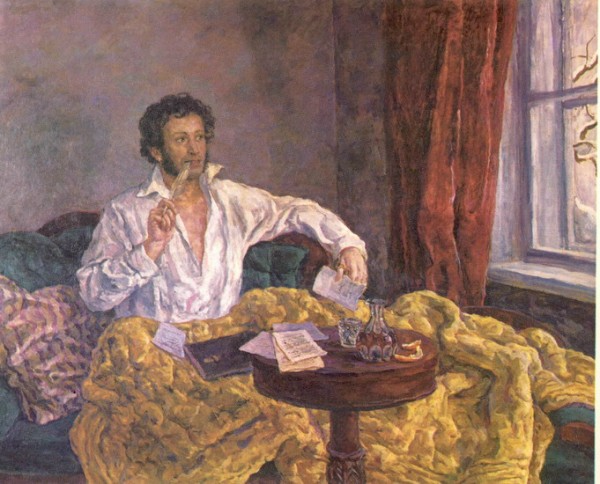 АЛЕКСАНДР СЕРГЕЕВИЧ ПУШКИН
СЕВЕРНАЯ ССЫЛКА
АВГУСТ 1824 — СЕНТЯБРЬ 1826
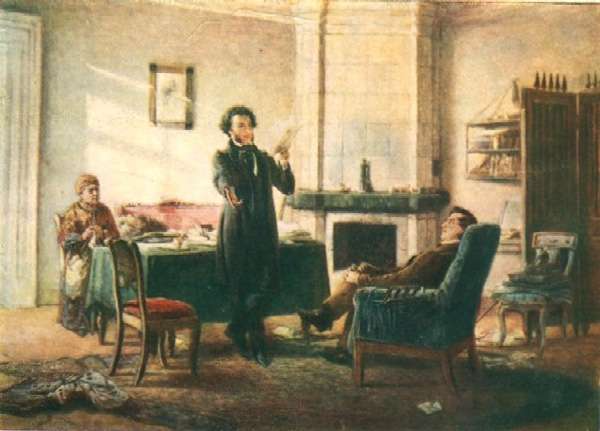 9 августа 1824 – прибытие поэта в Михайловское
… я от милых южных дам,

 	От жирных устриц черноморских

 	От оперы, от тёмных лож,

 	И, слава богу, от вельмож

 	Уехал в тень лесов Тригорских

 	В далёкий северный уезд,

 	И был печален мой приезд
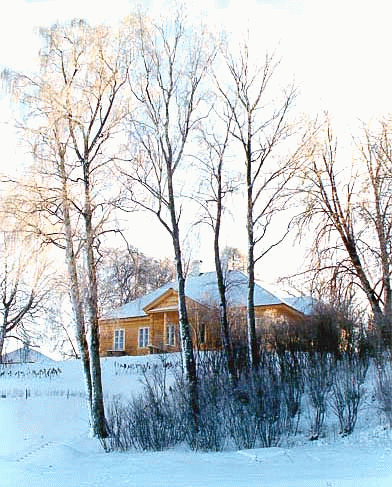 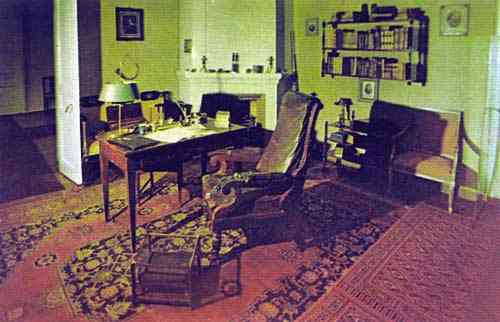 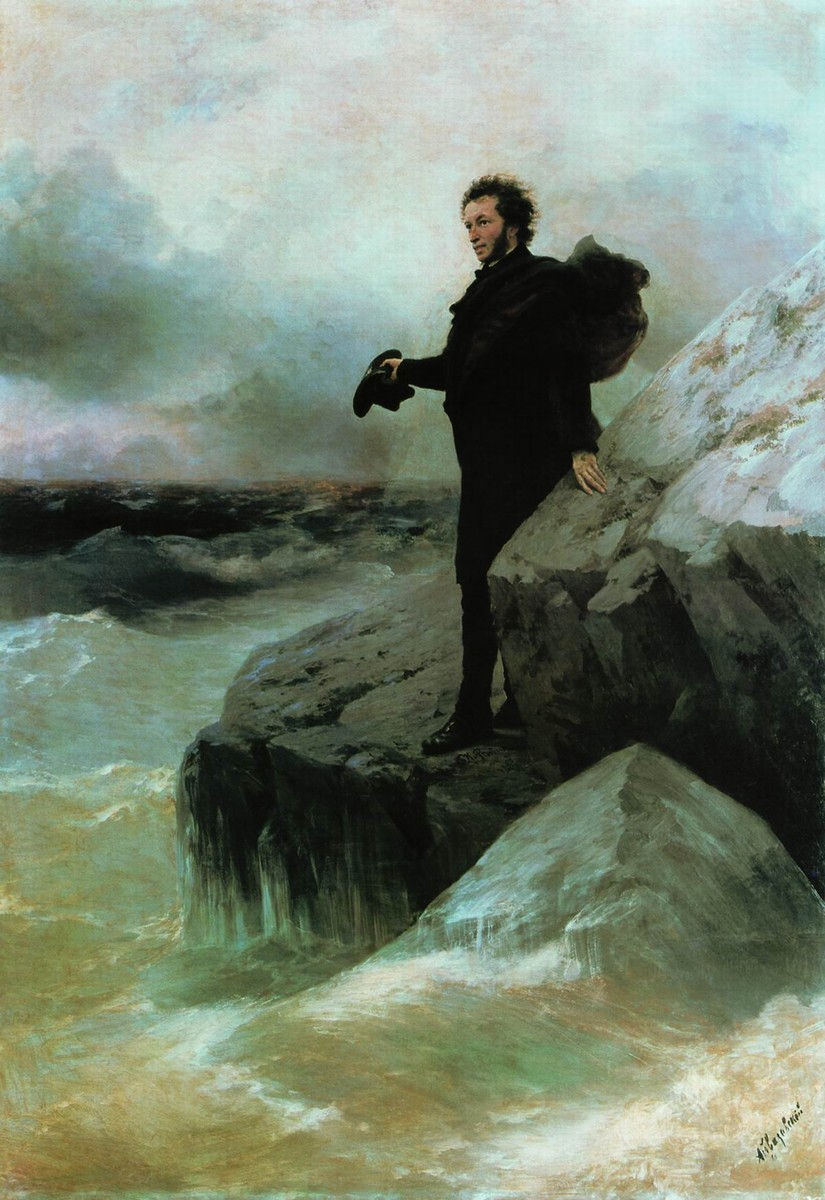 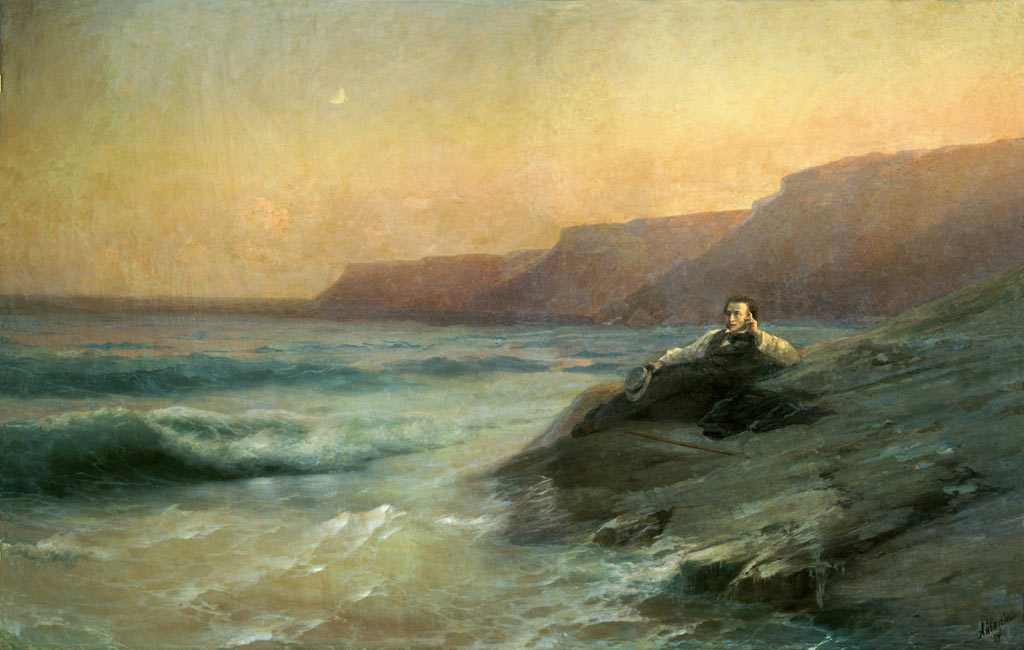 Стихотворения 
	«К морю»
	«Разговор книгопродавца с поэтом»
	«Я помню чудное мгновенье…»
Поэмы
	«Цыганы»
	«Граф Нулин»
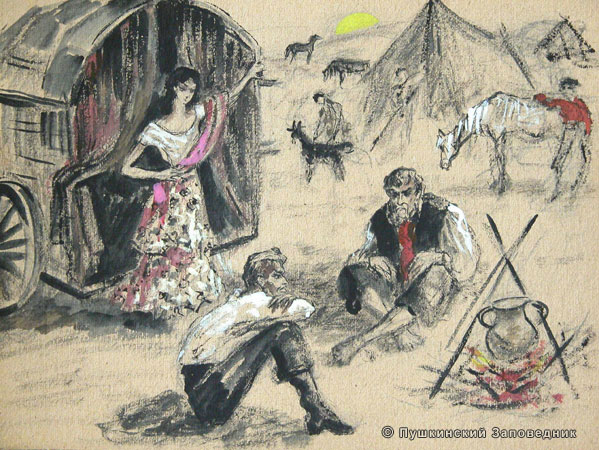 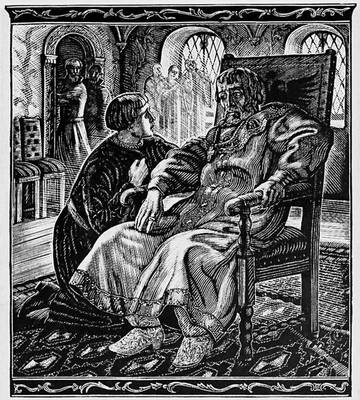 Трагедия «БОРИС ГОДУНОВ»
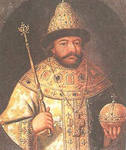 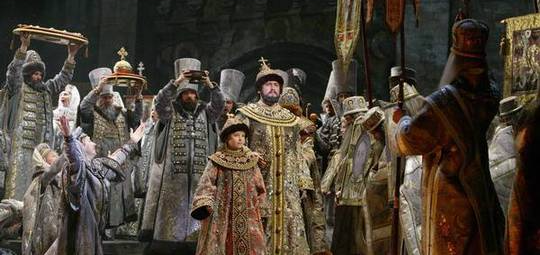 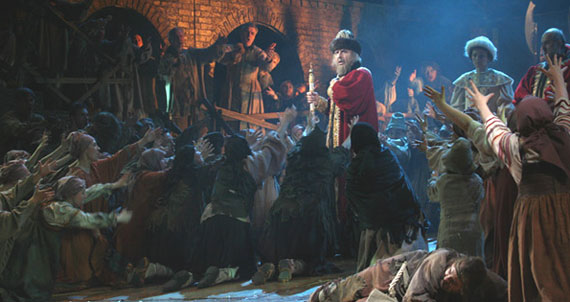 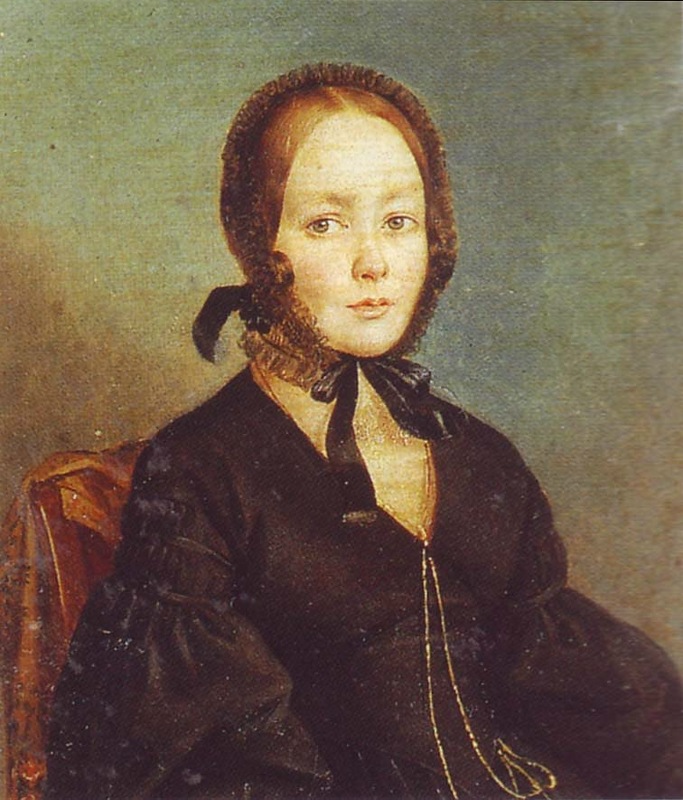 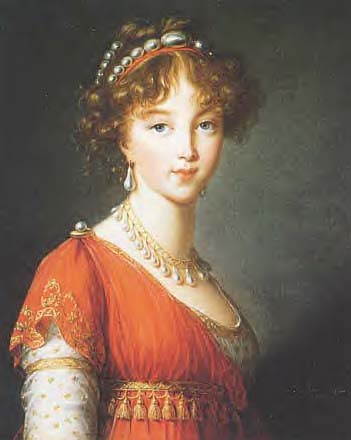 Отношения с Анной Керн
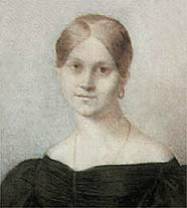 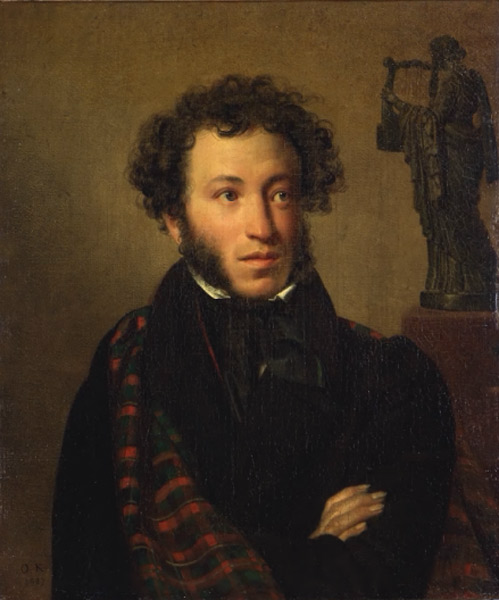 СПАСИБО ЗА ВНИМАНИЕ